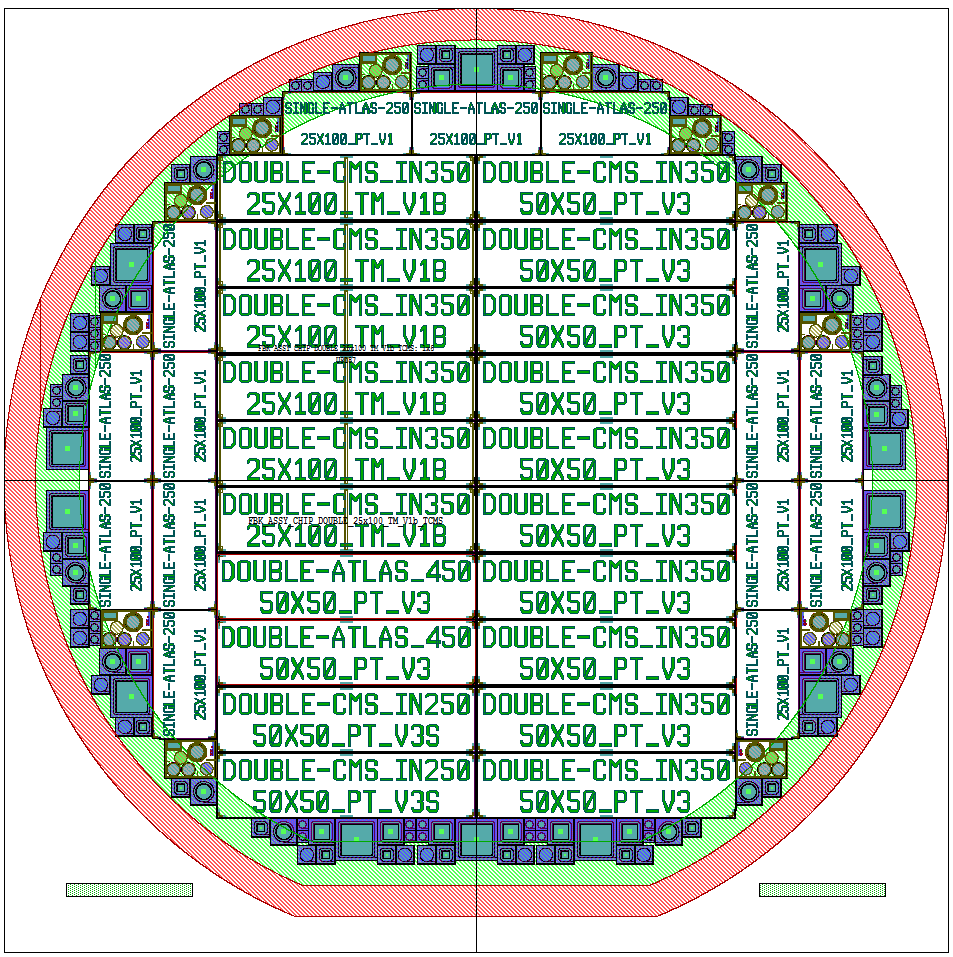 Proposed Layout
Border Clearance (RED): 5mm
 - To be avoided due to equipment
Additional Test Structured proposed by Jörn
have been put in the border region (as FBK’s TS)
FBK Test Structures: 12 in a wafer
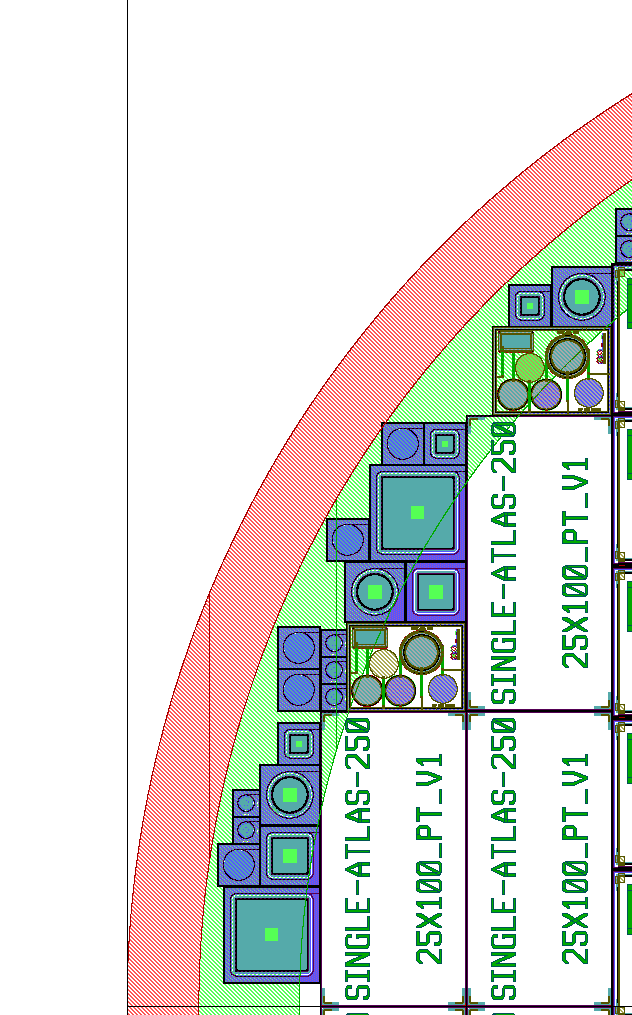 It seems that TS have been placed «randomly»,
while TS have been placed keep in mind DEVICE dicing:
test structures will not be damaged by dicing.
DEVICE dicing
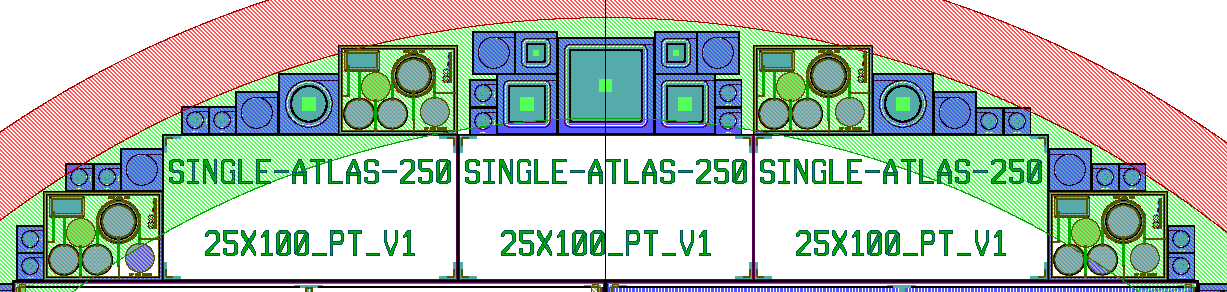 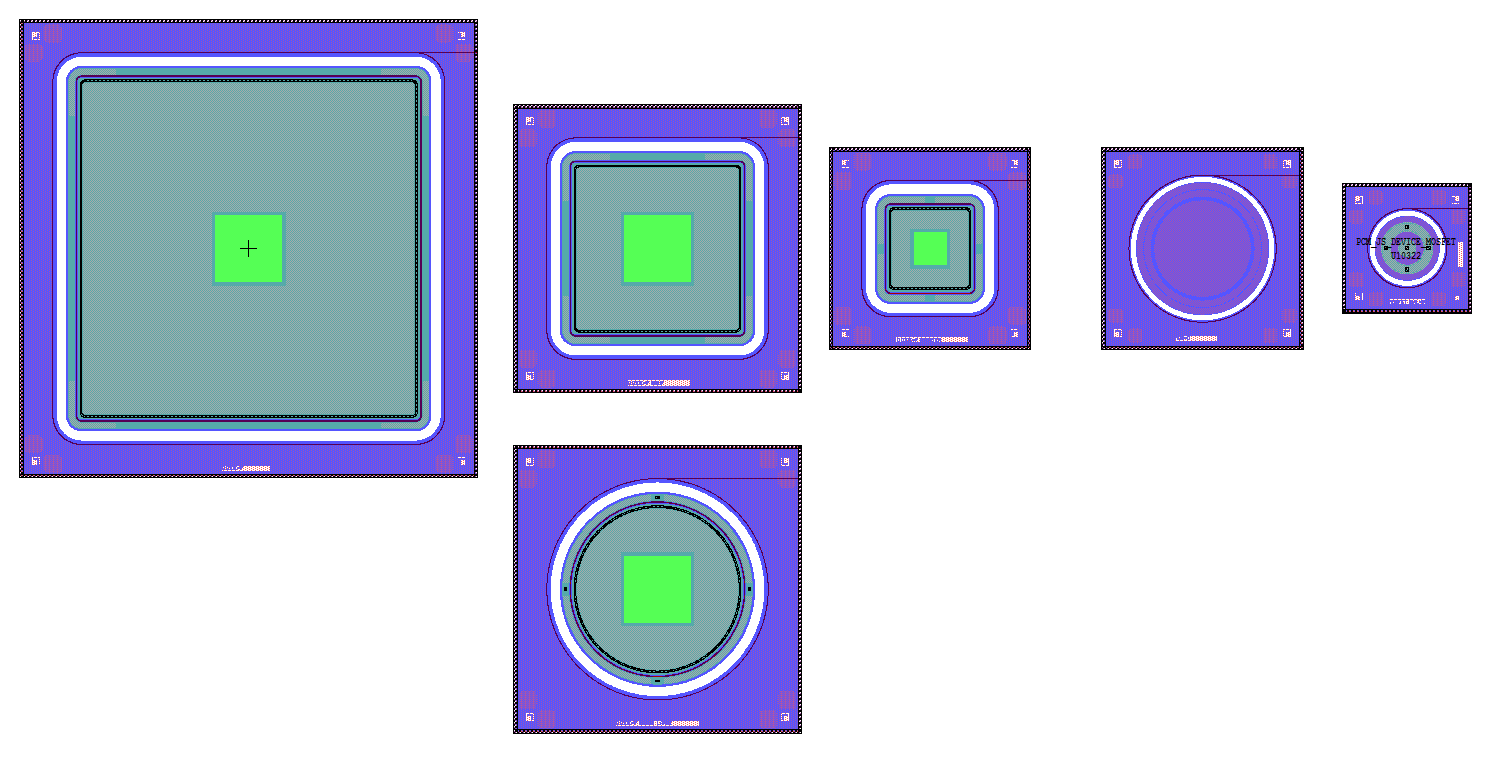 IT is very hard from FBK side to measure automatically
that TS structures due to different PAD position…

…but we can try on one diode layout: with the aim to correlate it’s measurements with FBK diode layout.